Нека припомним:

Как събираме и изваждаме дроби?
Как трябва да бъде записан крайния отговор?
Какви свойства използваме за по-лесно пресмятане?
Намиране на неизвестно събираемо, умалител и умаляемо
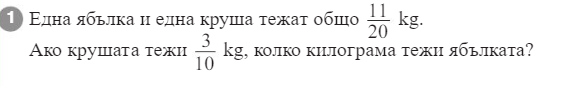 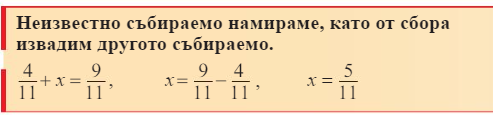 1.
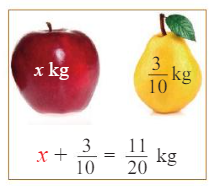 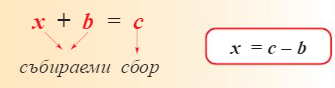 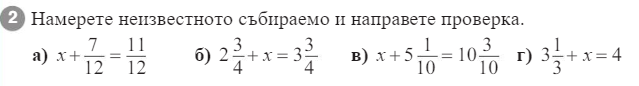 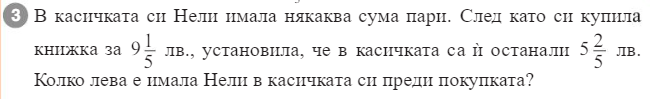 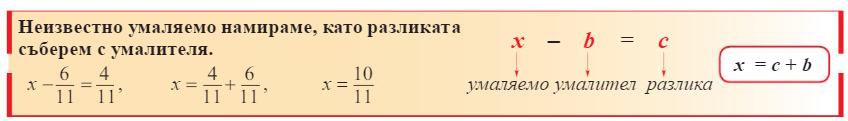 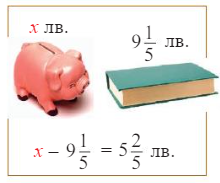 2.
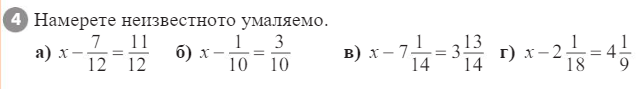 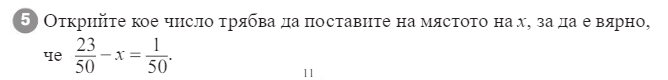 3.
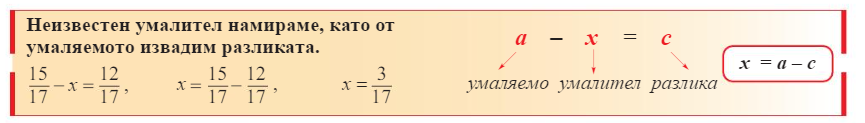 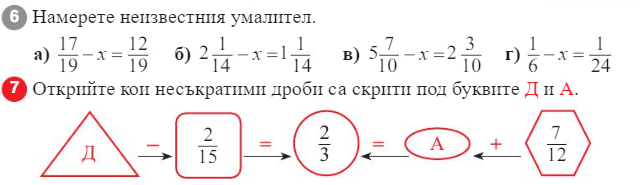 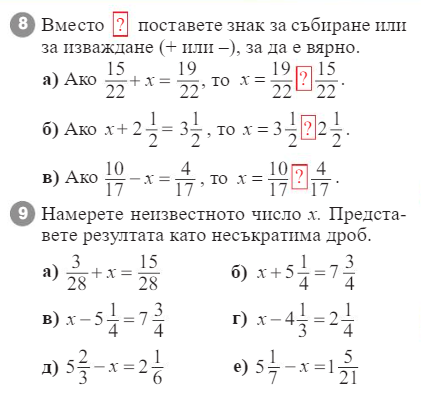 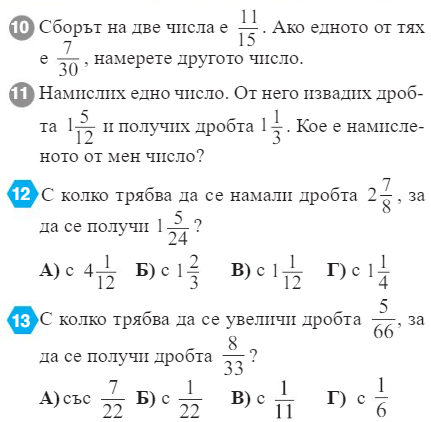 Домашна работа 
 учебна тетрадка стр.28